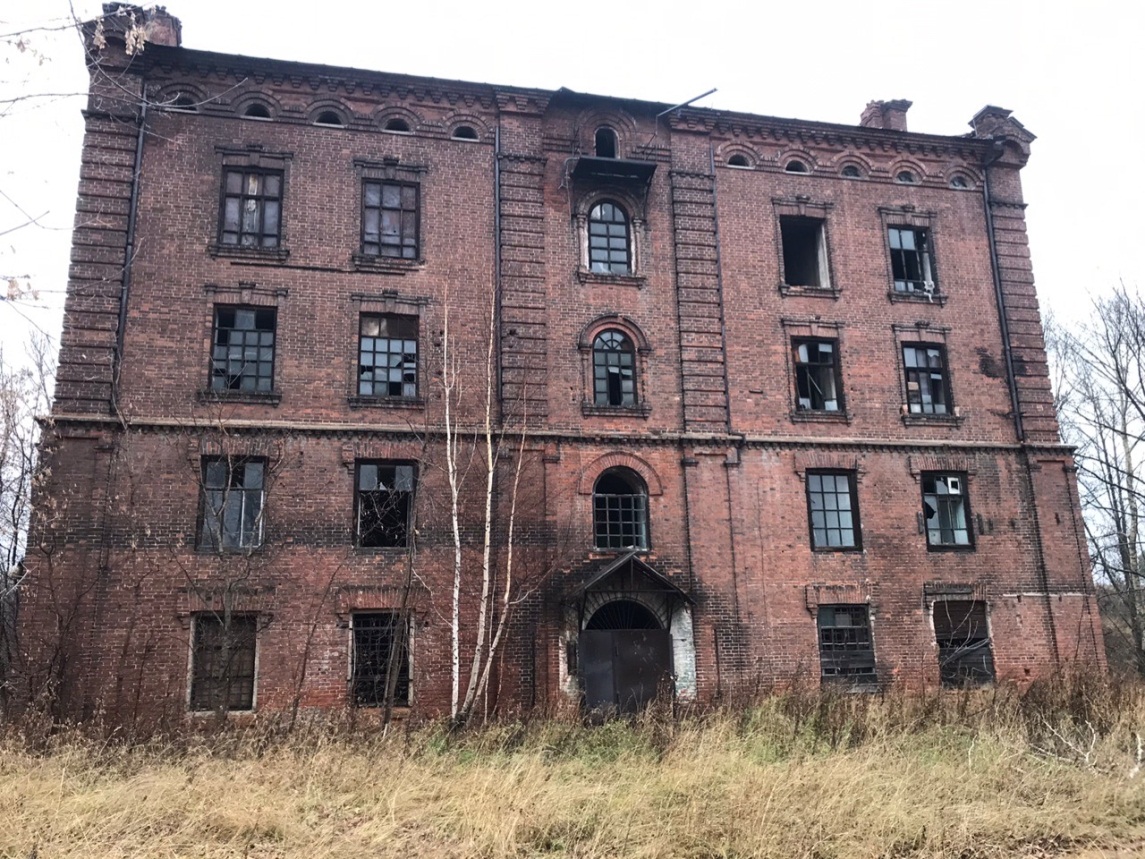 МЕЛЬНИЦА ТРЕУХОВА
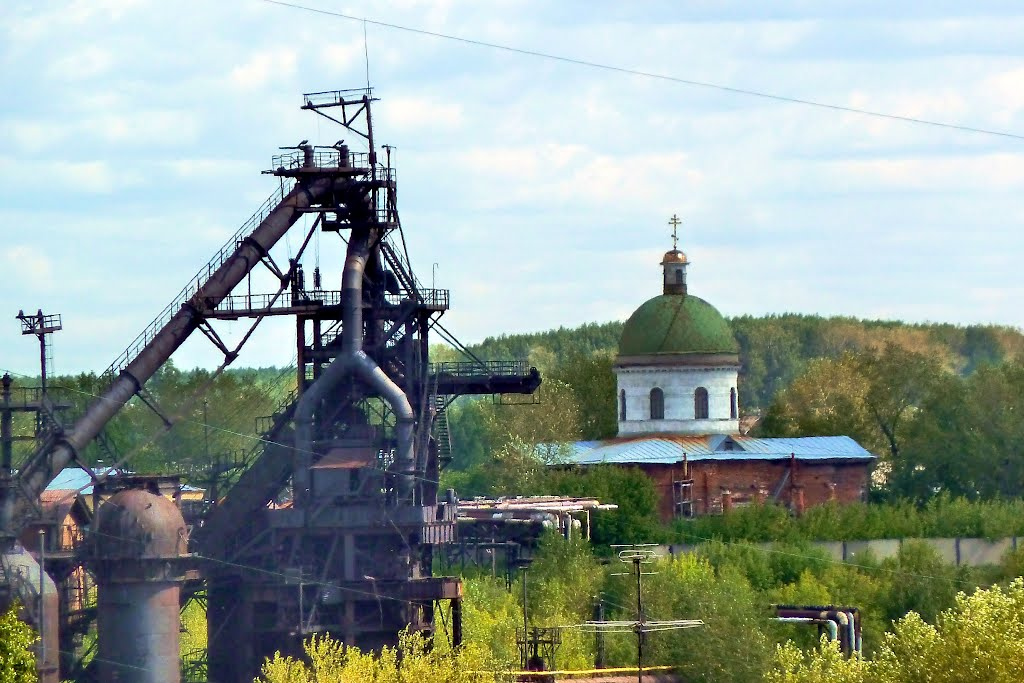 Неблагоустроенная историческая часть
Отсутствие досуговых мест
ПРОБЛЕМЫ ГОРОДА
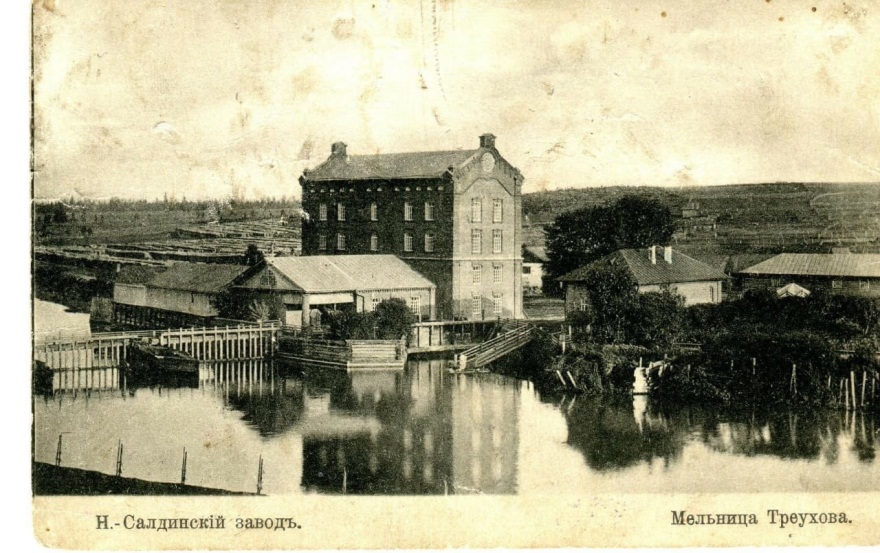 2019 год
1903 год
ПРИЧИНЫ ВЫБОРА МЕЛЬНИЦЫ ТРЕУХОВА
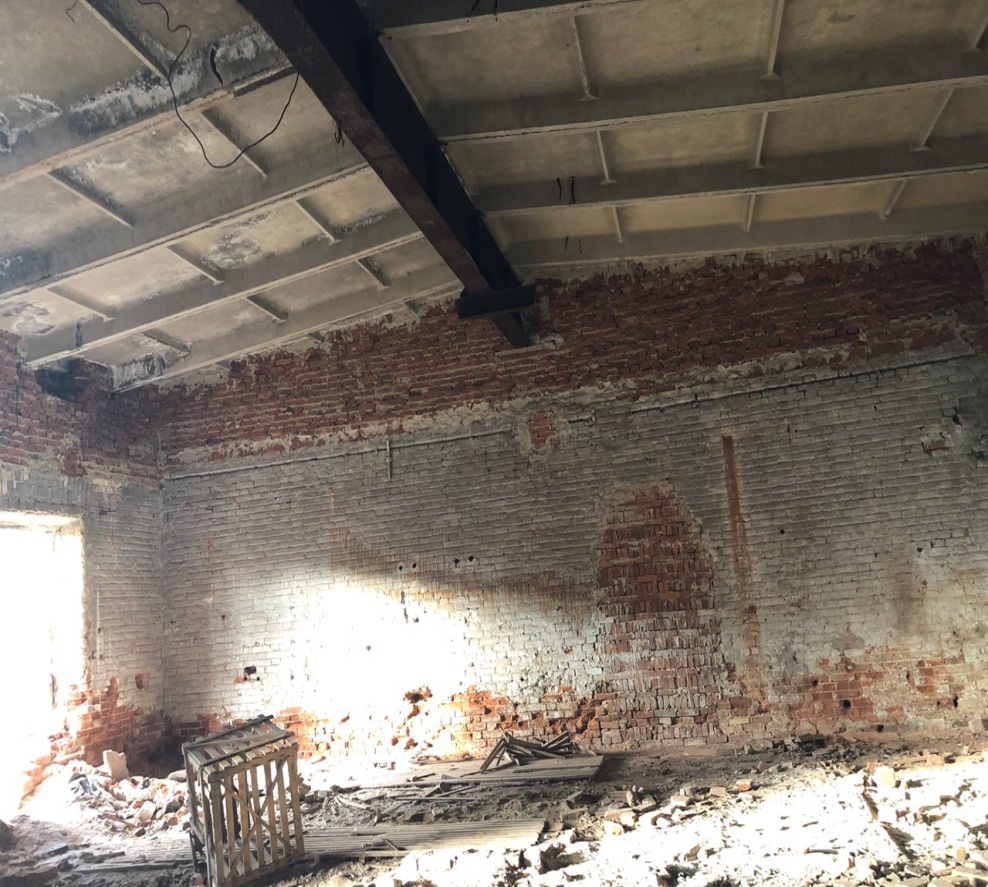 Сохранена историческая ценность
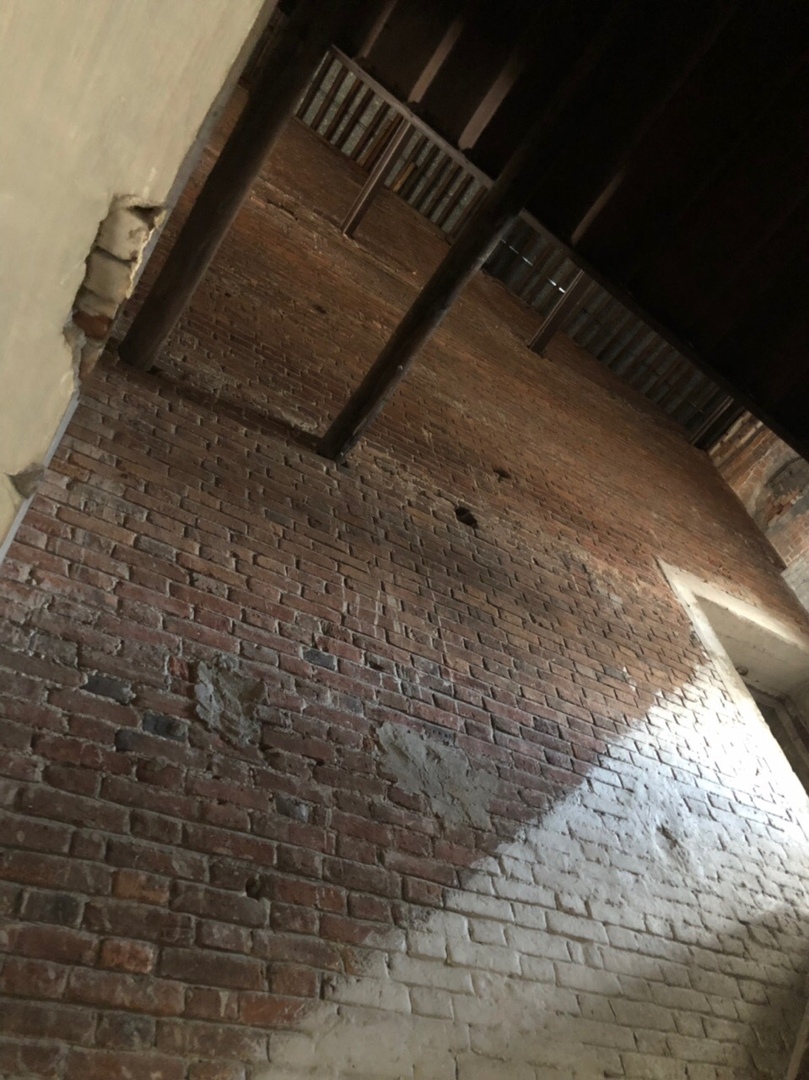 Удобное расположение
Большая площадь
Возможна к восстановлению
Возможность создания уникального стиля(Лофт)
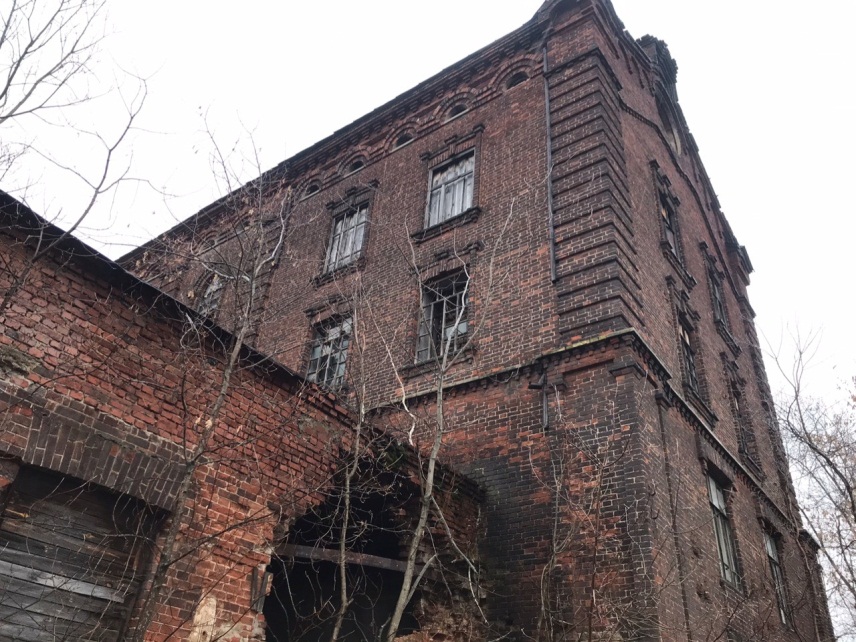 Презентация проекта на городских праздниках
Проведение опроса граждан
ПЛАНЫ ПО ВОВЛЕЧЕНИЮ ЖИТЕЛЕЙ В ПРОЕКТ
Включение в проект предложений жителей города
Проведение мероприятия, посвященного обзору проекта
ОЖИДАЕМЫЕ ЭФФЕКТЫ
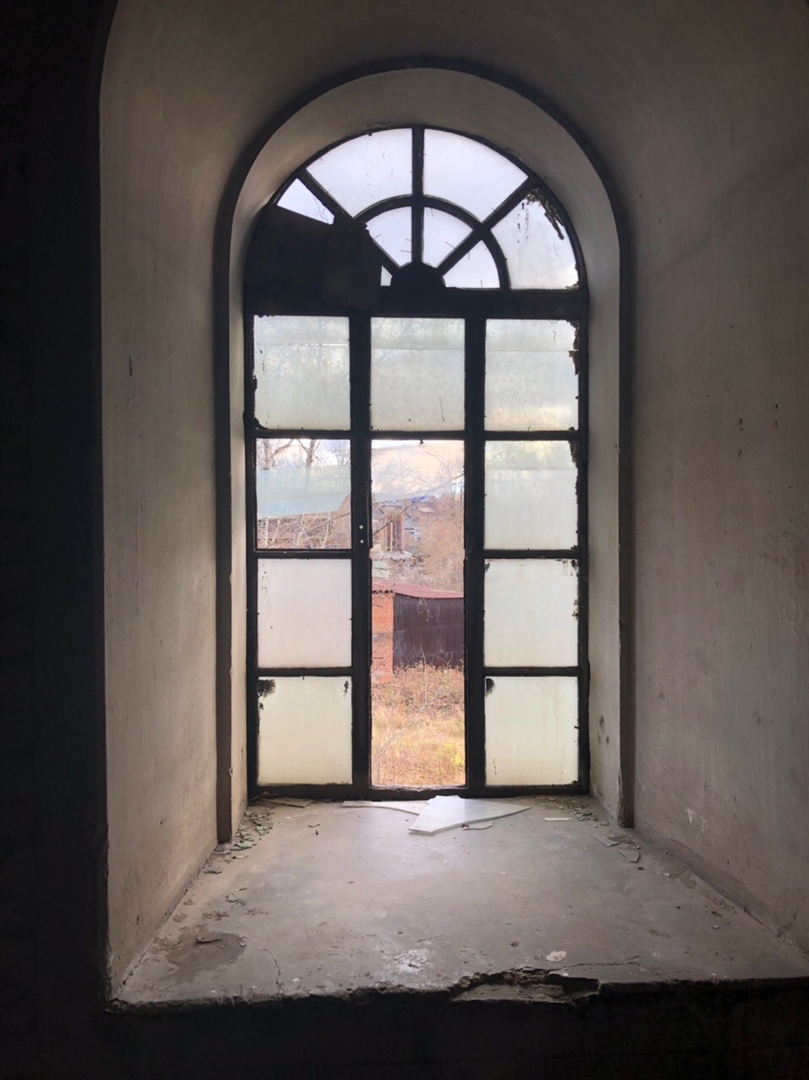 Сохранение ценных исторических объктов.
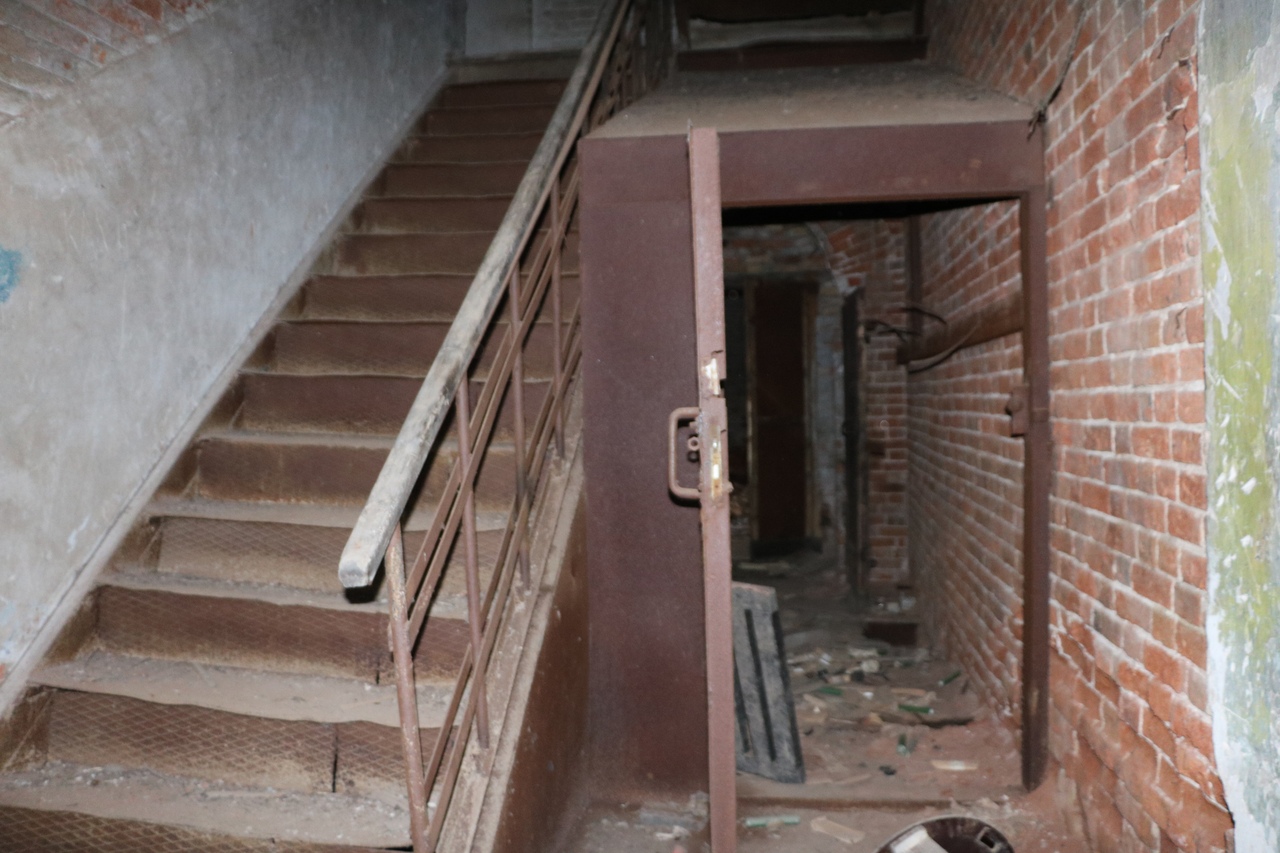 Увеличение престижа города
Реализация потребностей молодежи
Привлечение молодёжи с других городов
Развитие туризма
Создание новых рабочих мест
КВЕСТЫ + лабиринт
Квесты+ музей
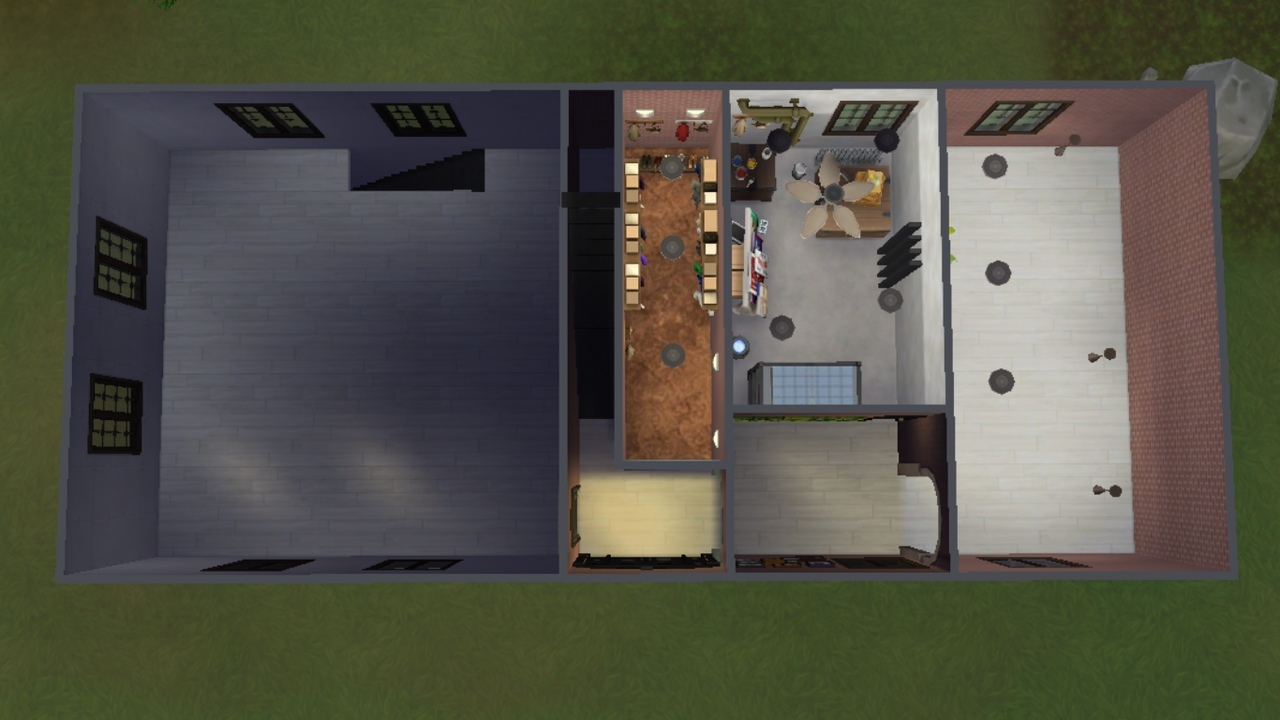 1 этаж+подвал
2 этаж
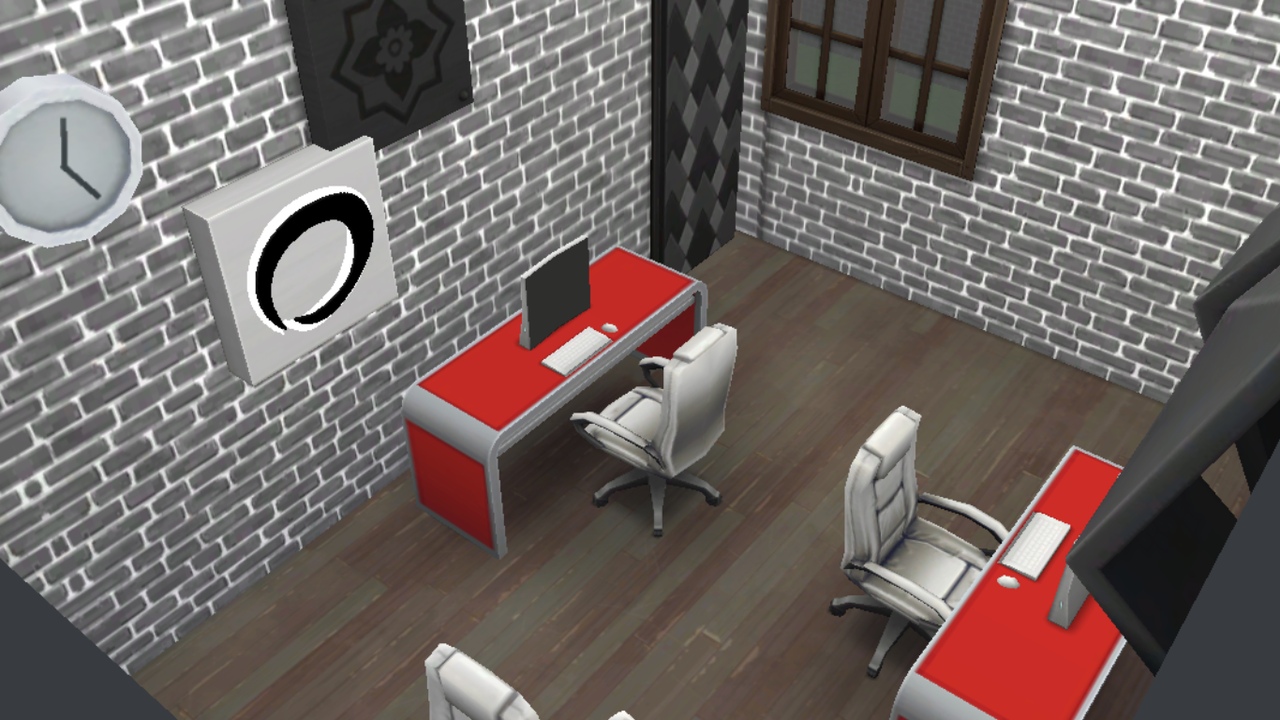 Компьютерная комната
Детская игровая комната
Комната с кубиками
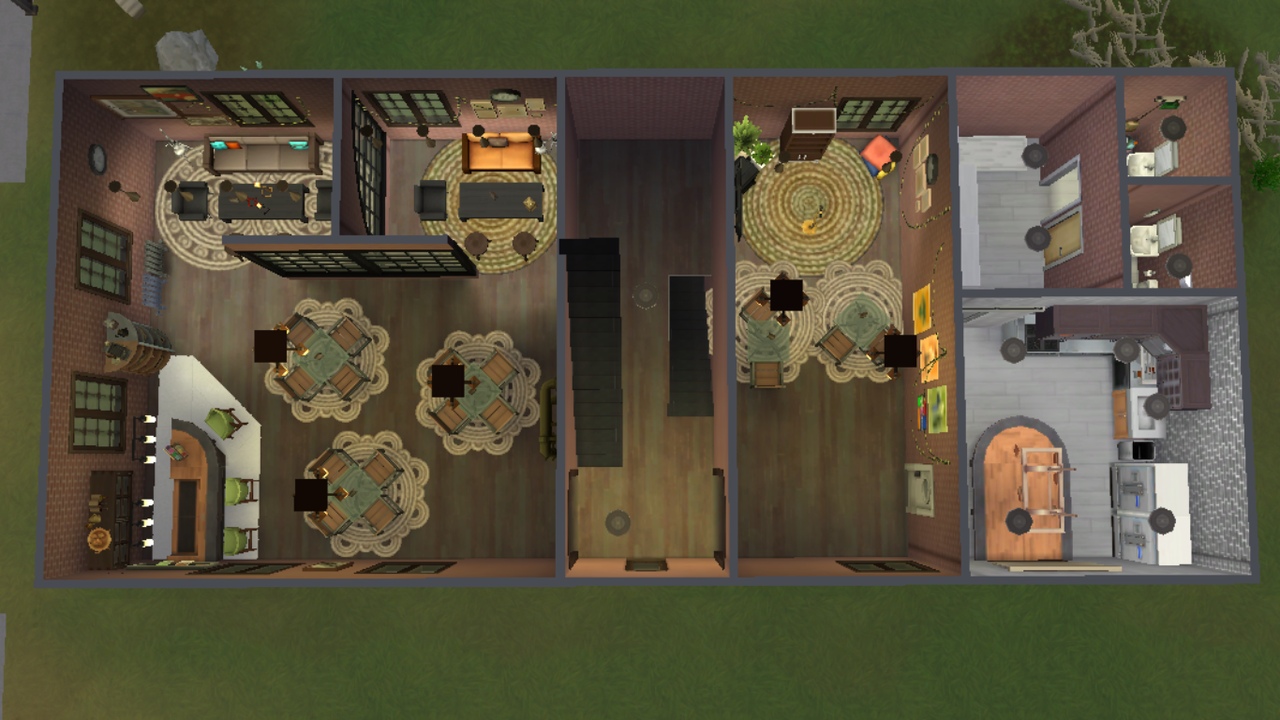 3 этаж
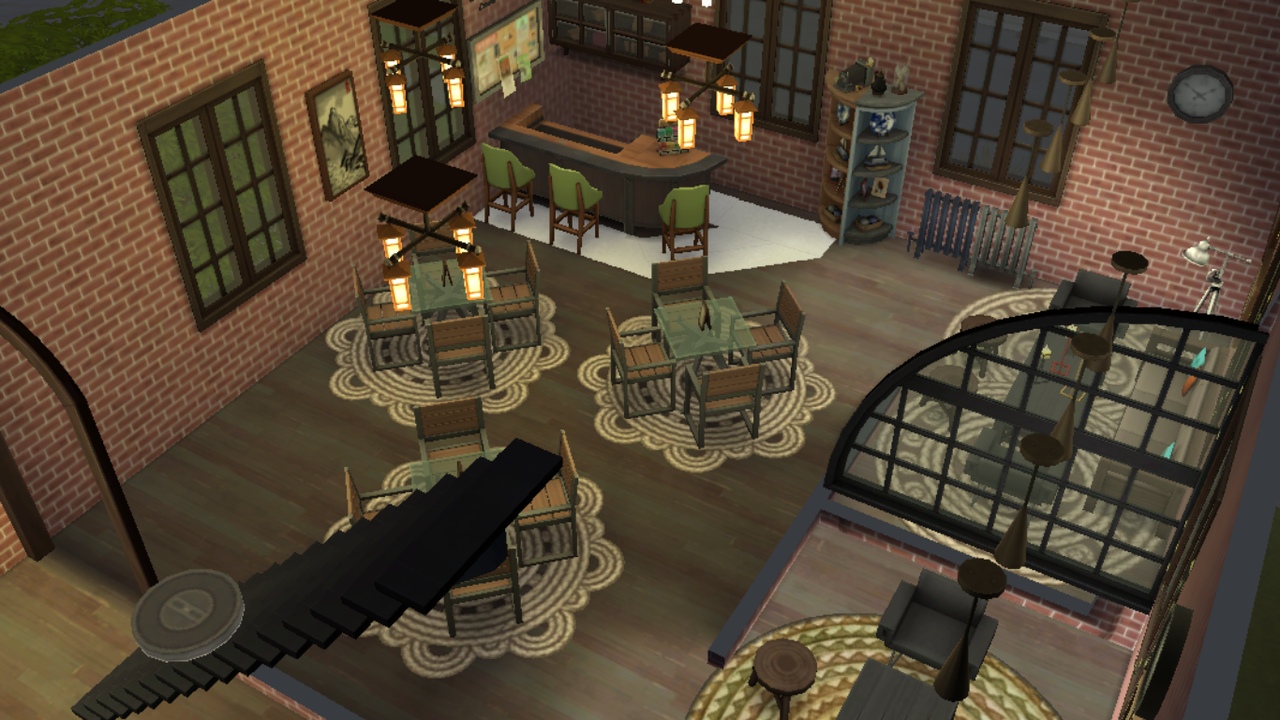 КАФЕ
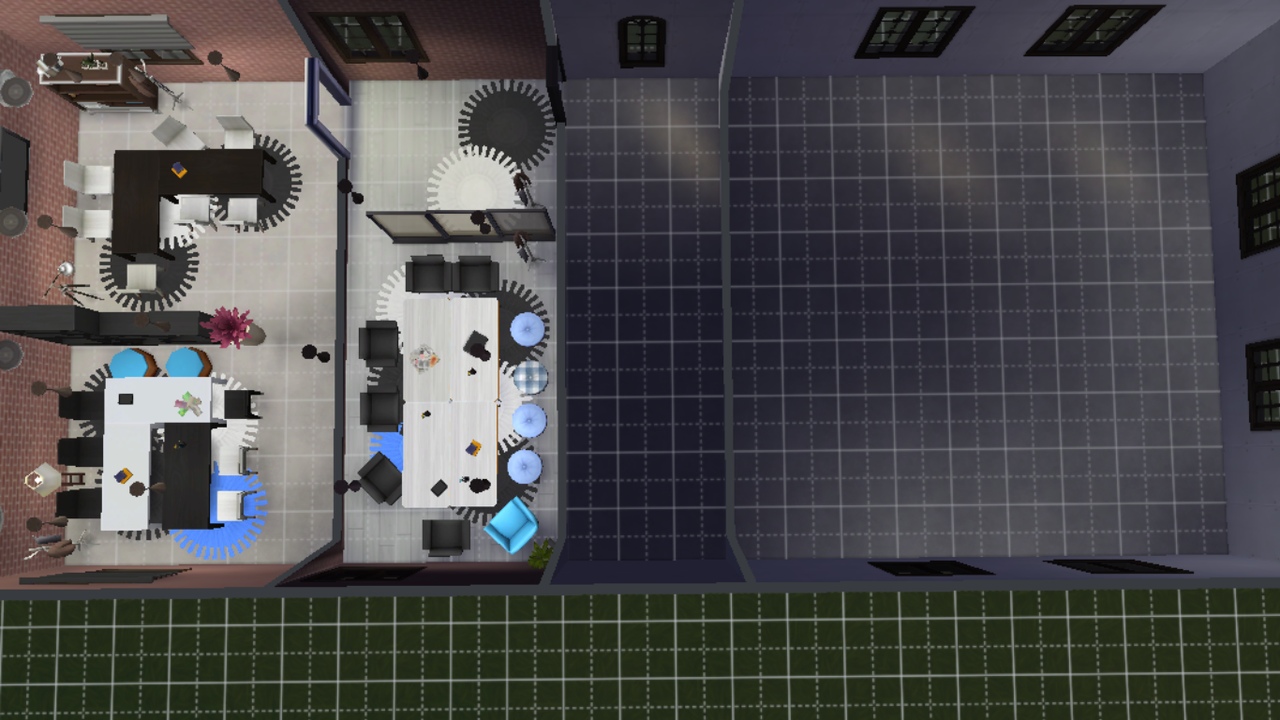 4 этаж
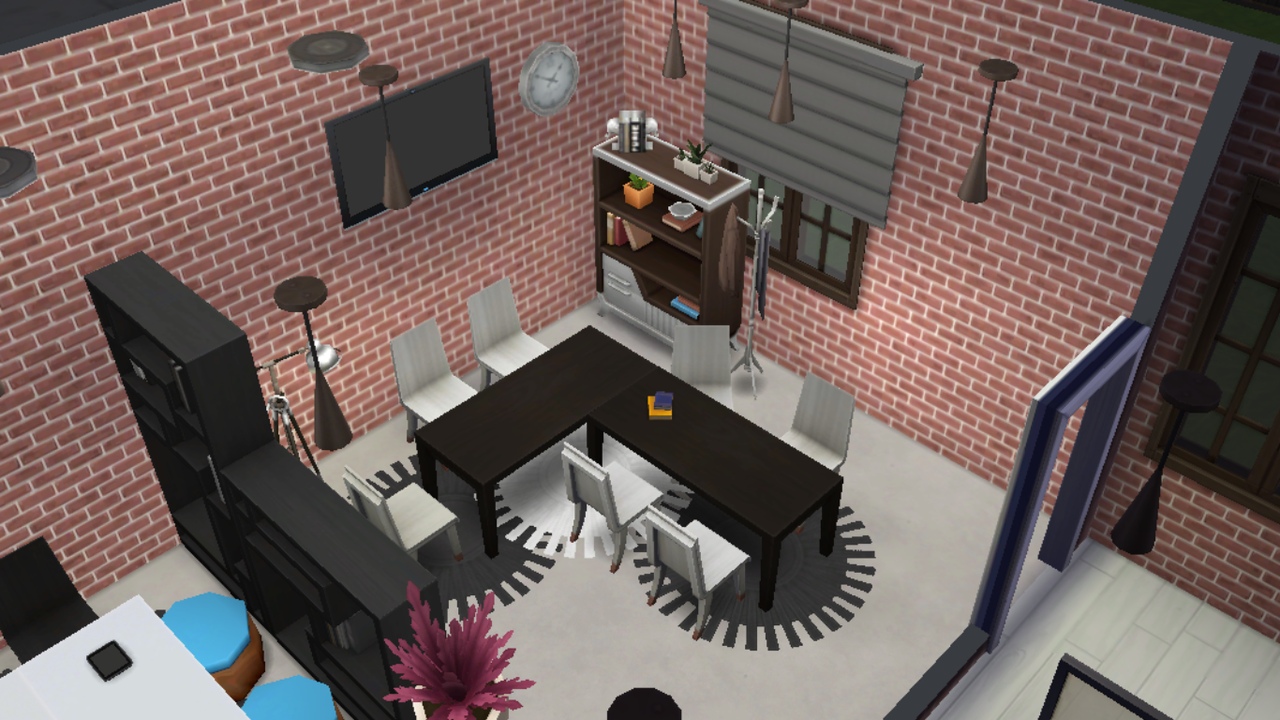 Коворкинг помещения 
Помещение под аренду
Свободно-организованное помещение для проведения различных досуговых мероприятий
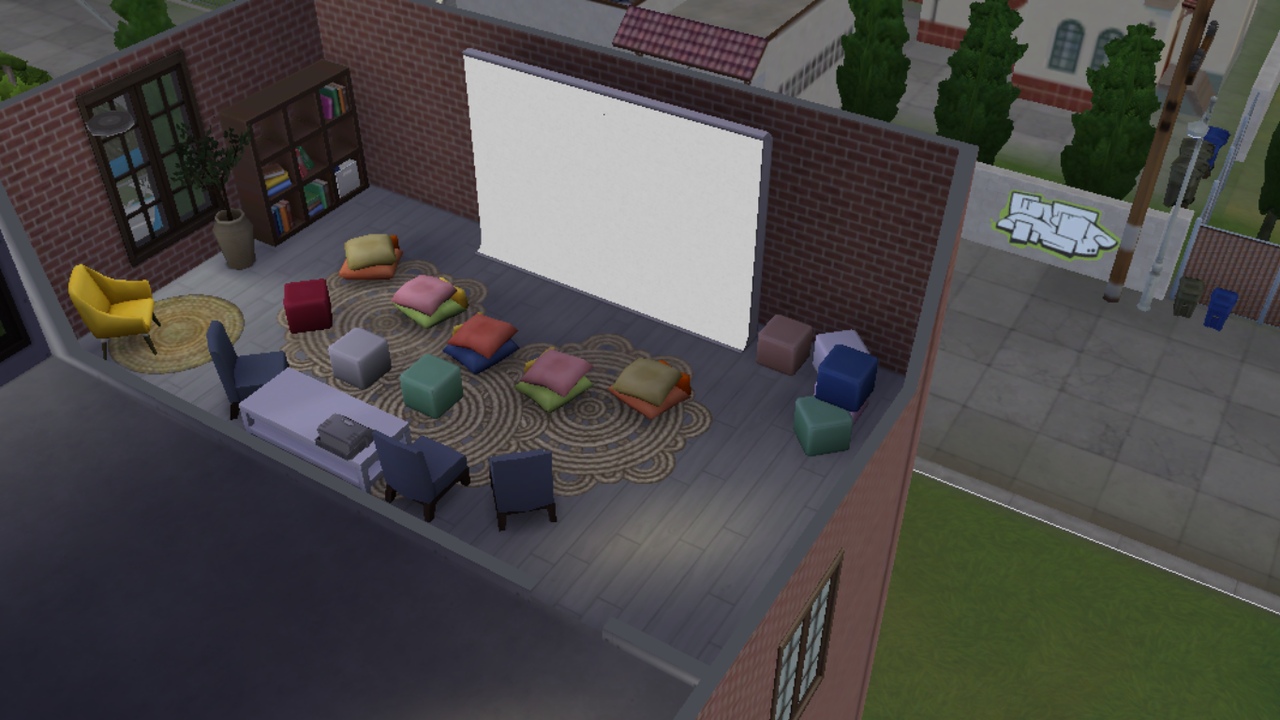 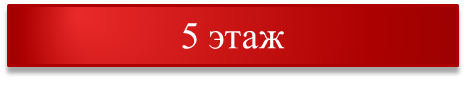 Просмотр кино в «домашнем» стиле
Квартирники
Тематические мероприятия